Акция “Батарейка сдавайся”
СОШ №30 г.Орла12.10.20-16.10.20
Организовали: педагог-библиотекарь Киреева С.АУчащиеся 2 A класса
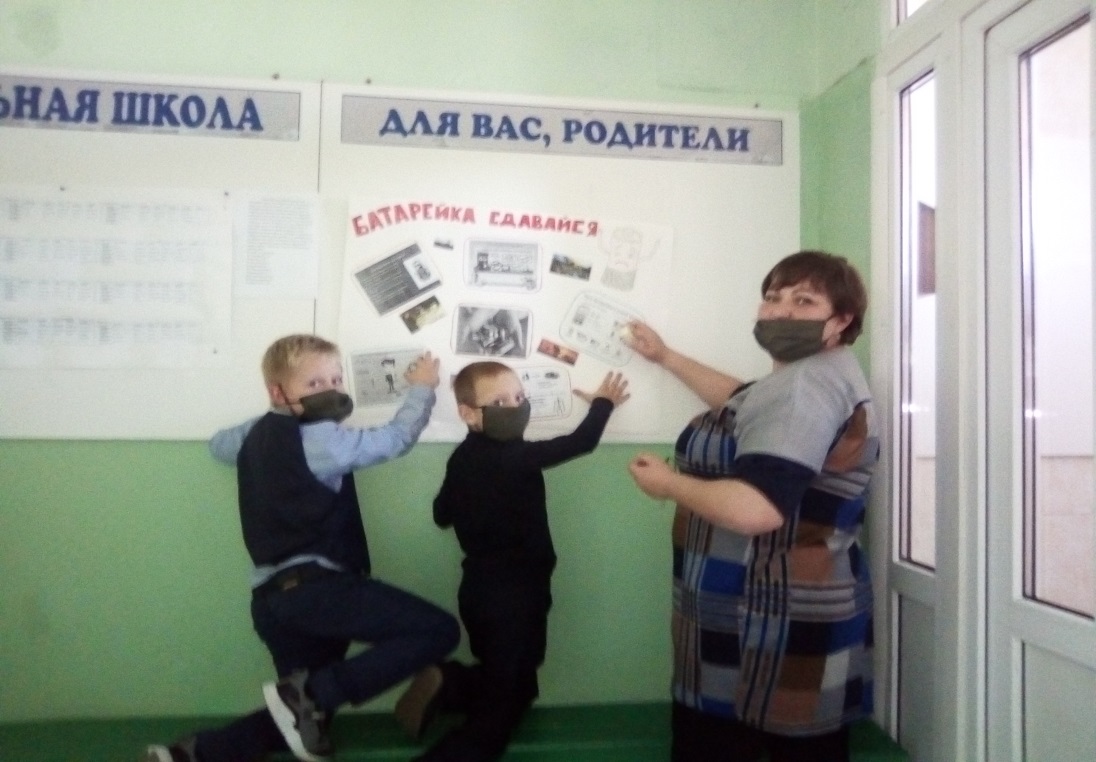 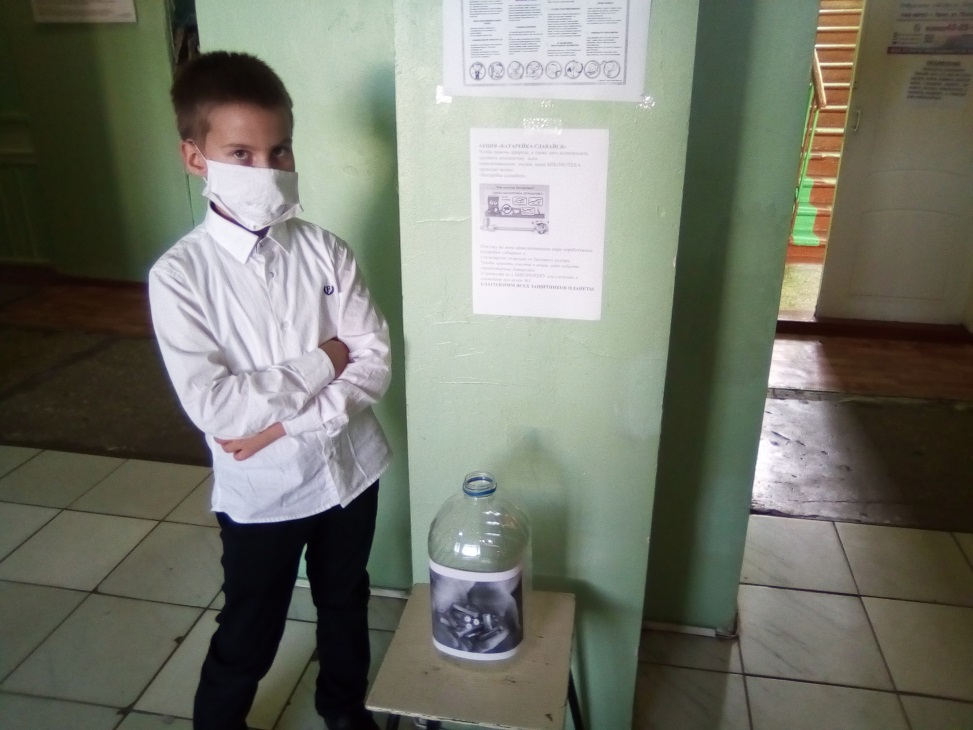 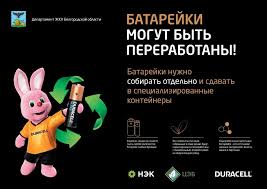 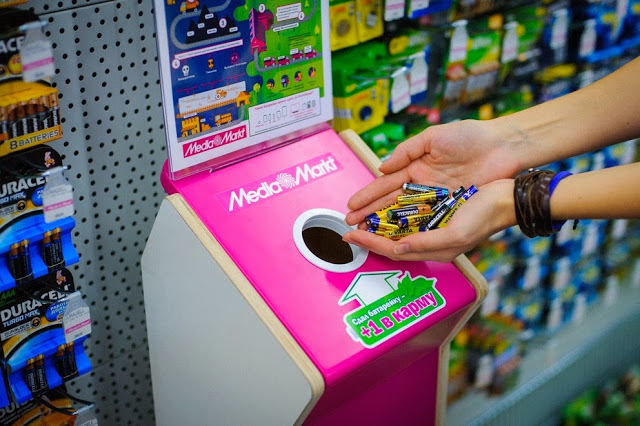